第二十二章 二次函数
22.2  二次函数与一元二次方程
人教版  数学（初中）  （九年级 上）
Please Enter Your Detailed Text Here, The Content Should Be Concise And Clear, Concise And Concise Do Not Need Too Much Text
老师：PPT818
时间：20XX
© 2019 samidare – Presentation template
前 言
学习目标
1.二次函数与一元二次方程之间的联系。
2.二次函数的图象与x轴交点的三种位置关系。
3.利用二次函数图象求它的实数根。
重点难点
重点：让学生理解二次函数与一元二次方程之间的联系。
难点：让学生理解函数图象交点问题与对应方程间的相互转化，及用图象求方程解的方法。
情景思考
以40m/s的速度将小球沿与地面成30°角的方向击出时，球的飞行路线是一条抛物线，如果不考虑空气阻力，球的飞行高度 h (单位:m)与飞行时间t (单位:s)之间具有关系：h= 20t–5t2 .  
考虑下列问题:
（1）球的飞行高度能否达到 15 m? 若能，需要多少时间?
（2）球的飞行高度能否达到 20 m? 若能，需要多少时间?
（3）球的飞行高度能否达到 20.5 m?为什么？
（4）球从飞出到落地要用多少时间?
思考：结合图形，你知道为什么在1)中有两个点符合题意，而在2）中只有一个点符合题意？
情景思考
分析：由于小球的飞行高度h与飞行时间t有函数关系h＝20t－5t2，所以可以将问题中h的值代入函数解析式，得到关于t的一元二次方程．
【注意】根据实际问题，讨论h的取值．
解：（1）当h=15时，20t-5t2=15，
          化简得t2-4t+3=0，
              t1=1，t2=3.
      当球飞行1s和3s时，它的高度为15m.
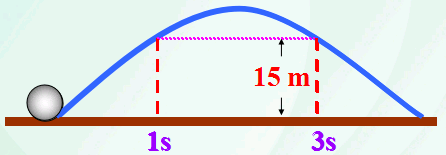 （2）当h=20时，20t-5t2=20， 
      化简得t2-4t+4=0，
           t1=t2=2.
  当球飞行2s时，它的高度为20m.
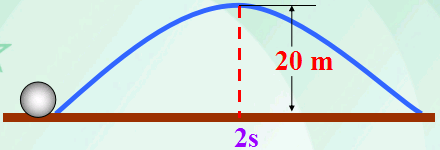 情景思考
分析：由于小球的飞行高度h与飞行时间t有函数关系h＝20t－5t2，所以可以将问题中h的值代入函数解析式，得到关于t的一元二次方程．
【注意】根据实际问题，讨论h的取值．
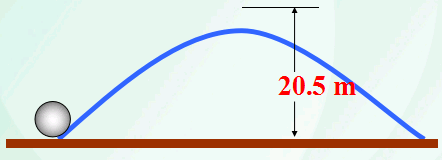 （3）当h=20.5时，20t-5t2=20.5，
           t2-4t+4.1=0，
 因为（-4）2-4×4.1<0，所以方程无实根.  
 故球的飞行高度达不到20.5m.
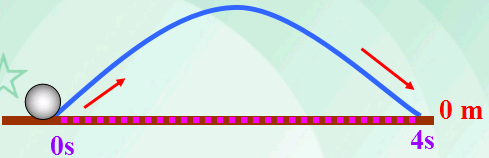 （4）当h=0时，20t-5t2=0，化简得t2-4t=0，
            t1=0，t2=4.
当球飞行0s和4s时，它的高度为0m，
即0s时，球从地面飞出，4s时球落回地面.
二次函数与一元二次方程之间的联系
已知二次函数y的值为m，求相应自变量x的值，就是求相应一元二次方程的解.
   例如：已知二次函数y=-x2+4x的值为3,求自变量x 的值.就是求方程3=-x2+4x(即x2-4x+3=0)的解。反过来，解方程
x2-4x+3=0，就是已知二次函数y=x2-4x+3的值为0,求自变量x的值.
思考
1.画出下列二次函数图象
(1)y=x2+x-2；(2)y=x2-6x+9；(3)y=x2-x+1，
2.观察其图象与x轴有公共点吗?如果有,公共点横坐标是多少?
3.当x取公共点的横坐标时, 函数的值是多少?
4.你得出相应的一元二次方程的解吗?
x
O
-4  -3   -2   -1          1     2    3    4    5    6
解答
6
  5
  4
  3
  2
  1
  
 -1
 -2
 -3
 -4
6
  5
  4
  3
  2
  1
  
 -1
 -2
 -3
 -4
解：
思考
二次函数y=ax2+bx+c的图象和x轴交点的横坐标与一元二次方程ax2+bx+c=0的根有什么关系?
y
y
y
O
O
O
x
x
x
小结
与x轴有两个不同的交点
（x1，0）
（x2，0）
有两个不同的解x=x1，x=x2
与x轴没有
交点
没有实数根
利用函数图象求一元二次方程的实数根
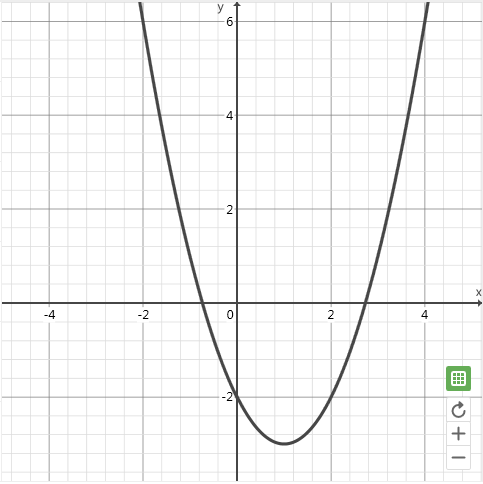 由上面的结论，我们可以利用二次函数的图象求一元二次方程的根。由于作图或观察可能存在误差，由图象求得的根，一般是近似的。
通过不断缩小根所在的范围估计一元二次方程的根
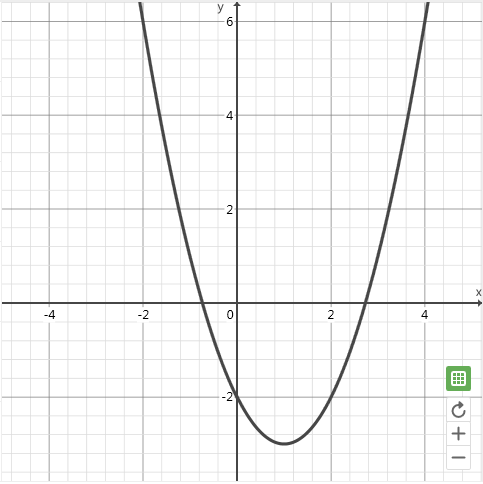 P’(3,1)
重复上述过程，不断缩小根的范围，根所在两端的值就越来越接近根的值.因而可以作为根的近似值。
P(2,-2)
课堂测试
课堂测试
3.小兰画了一个函数y＝x2＋ax＋b的图象如图， 则关于x的方程x2＋ax＋b＝0的解是(　　)
A．无解  
B．x＝1
C．x＝－4  
D．x＝－1或x＝4
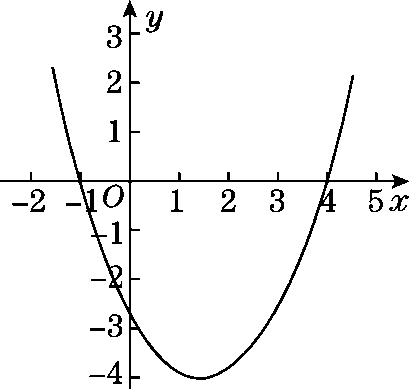 【分析】观察图象，二次函数与方程有两个交点，所以选择D.
课堂测试
4.若二次函数y＝ax2－2ax＋c的图象经过点(－1，0)，则关于x的方程ax2－2ax＋c＝0的解为(　　)
A．x1＝－3，x2＝－1         B．x1＝1，x2＝3
C．x1＝－1，x2＝3             D．x1＝－3，x2＝1
第二十二章 二次函数
感谢各位的聆听与指导
人教版  数学（初中）  （九年级 上）
Please Enter Your Detailed Text Here, The Content Should Be Concise And Clear, Concise And Concise Do Not Need Too Much Text
老师：PPT818
时间：20XX
© 2019 samidare – Presentation template